Špeciálna základná škola s VJM, Hviezdoslavova 24, Rimavská Sobota
Rovarok a kertekben, gyümölcsösökben 

Biológia – 7. osztály
Ha figyelmesen szétnézünk a kertben rengeteg kisebb - nagyobb rovart figyelhetünk meg. Egyesek nagyon fontosak a virágok és fák számára, de vannak köztük kártevők is. A legfontosabbak a méhek és a poszméhek. Részt vesznek a beporzásban .
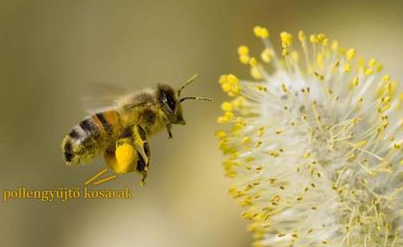 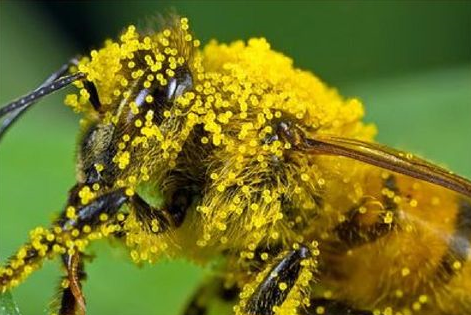 Hasznos rovarok
Mézelő méh – vadon él. A szelíd méhaket az ember kaptárakban tenyészti. 
     Részt vesznek a virágok beporzásában, mézet és viaszt állítanak elő.
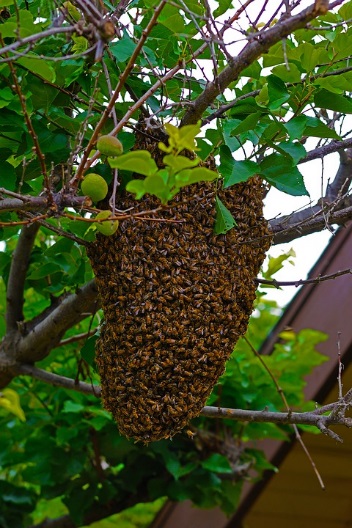 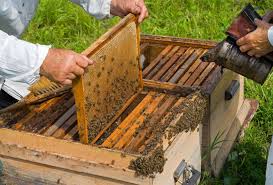 A kaptárakban háromféle méhet figyelhetünk meg
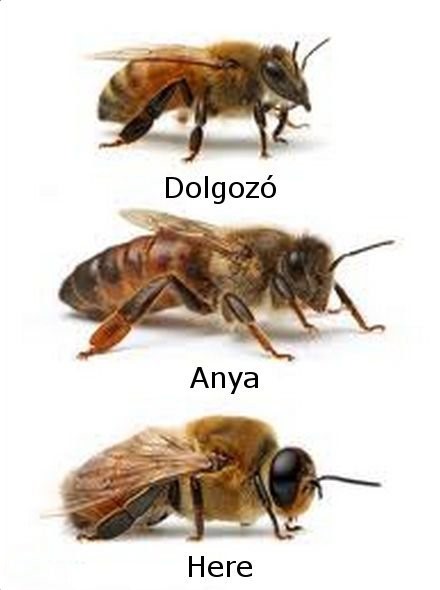 Terméketlen nőstény méh,
A kaptárban több ezer található
 belőlük


Anya -a kaptárban csak egy királynő van.
Feladata a petézés.


Néhány száz él egy kaptárban.
Feladatuk az anya megtermékenyítése.
A dolgozók végzik azt összes munkát:

a viaszból sejteket építenek,
virágport gyűjtenek és a kaptárba szállítják,
az anyát mézpempővel etetik,
a lárvákat mézzel etetik.



Ha új anya születik, az öreg méhek egy részével elhagyja a kaptárt. 
Ezt mondják méhrajzásnak. A méhraj új kaptárban telepszik meg.
A méheknek fullánkjuk van.    A fullánkszúrás fájdalmas lehet.
A méhek tánccal  jelzik egymásnak,
 ha nektárforrást találtak. A tánc élénkségével 
a nektárforrás gazdagságát fejezik ki.


A poszméh – családokban él.
Föld alatt vagy va üregeiben fészkel.
Hosszú szívókájával a növényeket is
 beporozza, de nem termel mézet.
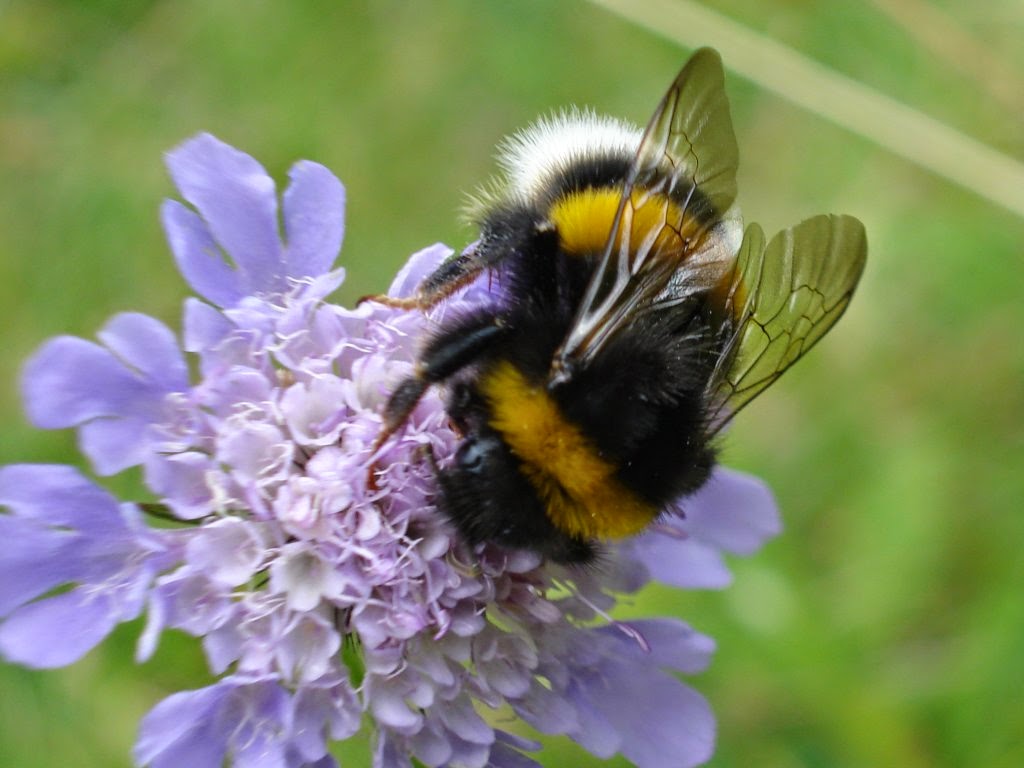 A darázs – családokban él. Ereszek alá, fák ágaira és odvaiba készítik fészküket. Gyümölcsök  és virágok nedvével táplálkoznak. Károkat okoznak                            a gyümölcsökben, mert az általuk megrágott gyümölcs tönkremegy.

 Légy óvatos darázsfészek közelében! 
      A darázscsípís fájdalmas.
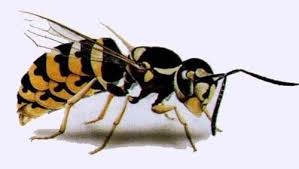 Hétpettyes katicabogár
Nagyon hasznos rovar. A kifeljett rovar és a lárvája egyaránt a tetveket pusztítja.
Keresztespók
hálójába sok kártékony rovart, legyet, szúnyogot fog
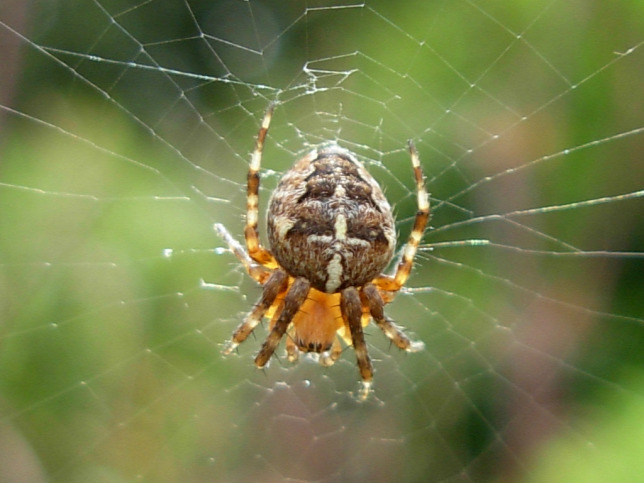 További rovarok és gerinctelenek
Májusi cserebogát – a kifejlett rovar a faleveleket rágja. Pajorja a növények gyökerét, amivel nagy károkat okoz. 
báb                              pajor
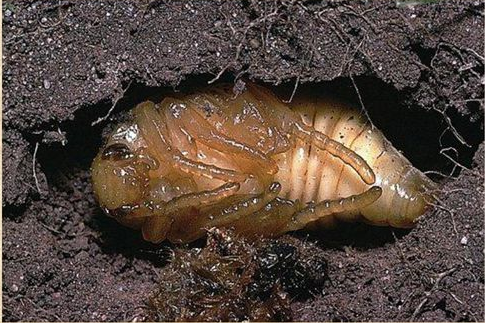 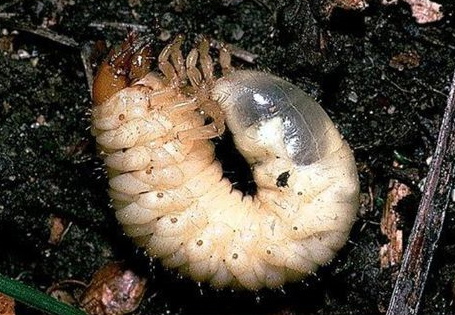 Kifejlett cserebogár
Almamoly
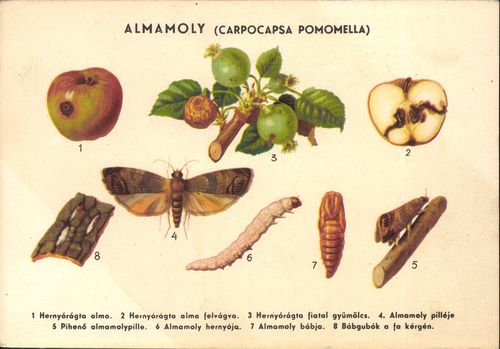 Káposzgtalepke – sok petét rak. A belőlük kkikelőhernyók megrágják a káposztaleveleket.
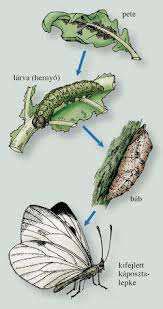 Galagonyalepke – a gyümölcsösökben okoz károkat. Ha elszaporodik a hernyói kopaszra rágják a fákat.
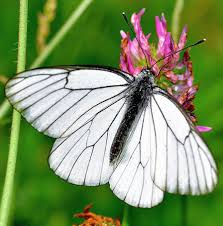 Kerti csiga - Növényi eredetű  táplálékot fogyaszt  izmos haslába segítségével mozog. Megrágja a gyümölcsöt zöldséget 
                                                     meztelen csiga
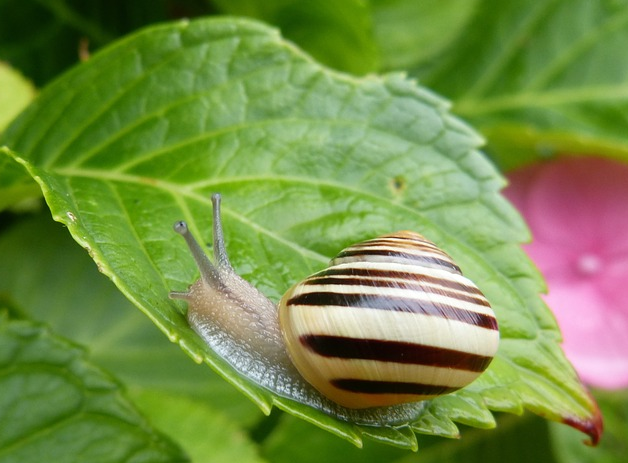 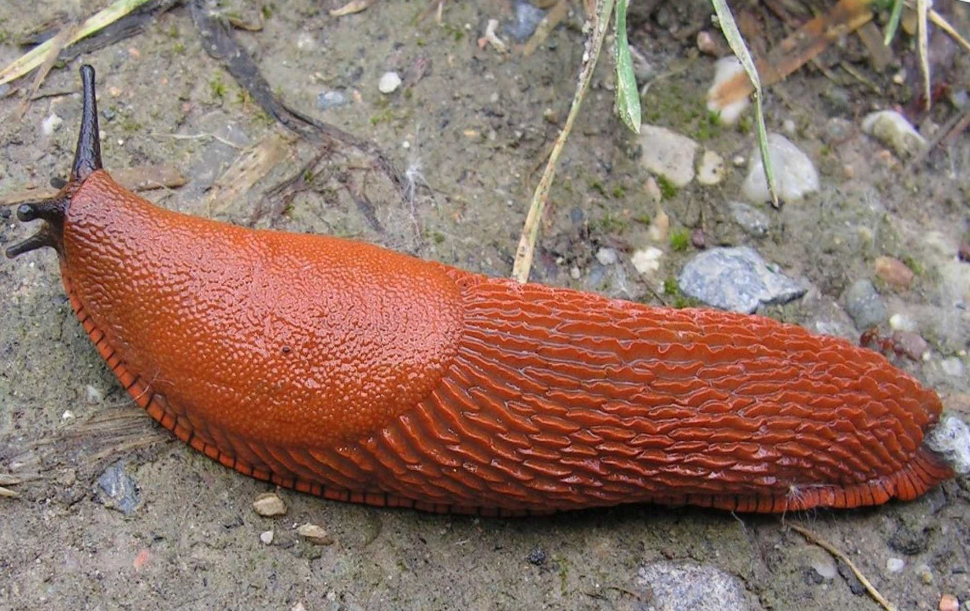